بسم الله الرحمن الرحيم
Designing and Implementing Educational Program toPromote Physical Activity Among Eldery: An Application of the Theory of Planned Behavior
Nooshin peyman*. Mohammad amani

1-* (PhD), Associate Professor, Health Science Research Center, Department of Health and Management, School of Health, Mashhad University of Medical Science, Mashhad, Iran. Tel: +98-51-385446432-MSc Student of Health Education, Mashhad University of Medical Science, Mashhad, Iran
طراحی و اجرای برنامه ارتقای فعالیت جسمانی برای سالمندان:کاربرد تئوری رفتار برنامه ریزی شده
Nooshin peyman*. Mohammad amani

1-* (PhD), Associate Professor, Health Science Research Center, Department of Health and Management, School of Health, Mashhad University of Medical Science, Mashhad, Iran. Tel: +98-51-385446432-MSc Student of Health Education, Mashhad University of Medical Science, Mashhad, Iran
به رغم فواید فعالیت فیزیکی، متاسفانه سالمندان همکاری ضعیفی در زمیته انجام  فعالیت جسمی دارند
نتایج یک مطالعه مقطعی  در افراد بالای 55 ساله  ایرانی  نشان می دهد که هیچ یک از این افراد فعالیت جسمانی کافی ندارند.
مداخله  در سالمندان مي تواند باعث فراگيري عادات خوب بهداشتي و انتقال اين عادات به  سایر افراد خانواده  بشود و سبب يک اثر طولاني مدت بر سلامت می شود
2
4
3
5
بیش از 60 میلیون نفر سالمند در دنیا
حدود8 درصد جمعیت ایران سالمند
عدم فعالیت بدنی در افراد بالغ در دنیا حدود 17 درصد است
1
مقدمه
روش کار
روش کار
روش کار
روش کار
قبل از مداخله اختلاف معناداری در میانگین نمرات  سازه های تئوری رفتار برنامه ریزی شده 
بین دو گروه مشاهده نشد
بعد از مداخله اختلاف معناداری بین سازه قصد(0/000)،نگرش(0/007)،نرم های انتزاعی(0/004) و 
کنترل رفتای درک شده (0/002) مشاهده شد. و فعالیت فیزیکی  افزایش یافت(0/005)
قبل از مداخله تفاوت آماری معنی داری در متغیر های دموگرافیک گروه کنترل و مداخله وجود نداشت
2
3
1
یافته ها
نتیجه گیری
افزايش ميزان فعاليت جسماني روزانه و هفتگی سالمندان
منطبق بودن نتایج این مطالعه با  مطالعات ديگر در اين زمينه در سالمندان
بحث
نتایج مربوط به نگرش در این مطالعه با مطالعه هزاوه ای و همکاران و صلحی و همکاران همخوانی دارد
برخورداری از حمایت خانواده و دوستان یکی از عوامل تسهیل کننده در رفتار ورزشی است که نتایج این مطالعه  در نرم های انتزاعی با مطالعه ولنس و دان همخوانی دارد
نتایج مربوط به کنترل رفتار برنامه ریزی شده این مطالعه با مطالعه آرمیتاژ و مارتین همخوانی دارد
نتیجه گیری
قصد، تغییر نگرش فردي و نرمهاي انتزاعی می تواند در افزایش فعالیت هاي فیزیکی موثر باشد. همچنین فراهم نمودن برنامه هاي ورزشی عمومی از سوي برنامه ریزان امور سلامتی، توجه بیشتر ، به فراهم نمودن امکانات لازم براي انجام تمرینات بدنی در  پارك ها و اماکن عمومی، تأکید روي فواید فعالیت جسمانی منظم مانند بهبود اعتماد به نفس و افزایش انرژي ، برگزاري کلاس هاي آموزشی براي  سالمندان به منظور توجه بیشتر آنان به ورزش و فعالیت جسمانی   و ارائه راهکارهائی براي غلبه بر موانع موجود براي انجام فعالیت جسمانی از جمله استراتژي هائی هستند که می توان   براي افزایش فعالیت جسمانی در بین سالمندان بکار رود
نتیجه گیری
تاثیر مداخله آموزشی مبتنی بر تئوری رفتار برنامه ریزی شده بر میزان فعالیت جسمانی
پیشنهاد می گردد  این برنامه تغيير به صورت فراگير در سيستم بهداشتي و عالي کشور مورد استفاده قرار گیرد
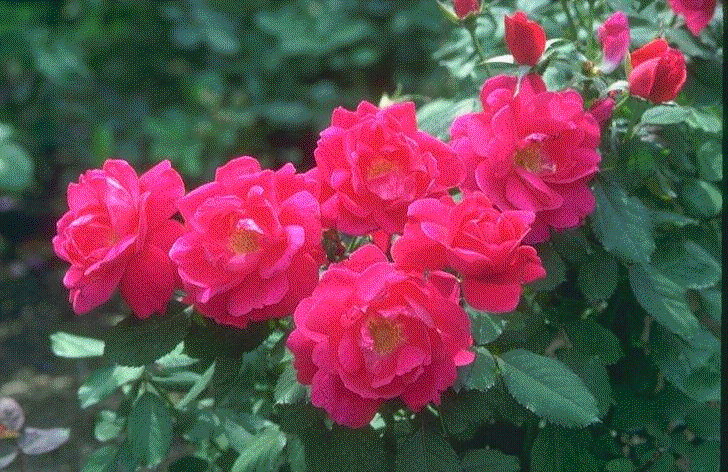 با تشکر از توجه شما اساتید محترم